An Introduction to Christian Character Development
By Dave Batty
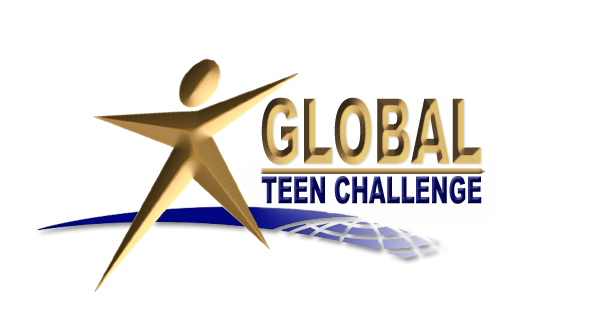 What impresses you?
We should not be overly impressed with the spiritual gifts that other people have. God alone decides who gets which gifts.

When we look at other people, we should be impressed with their Christian character—this is their gift to God.
A.	What is character?
We are not talking about your personality.
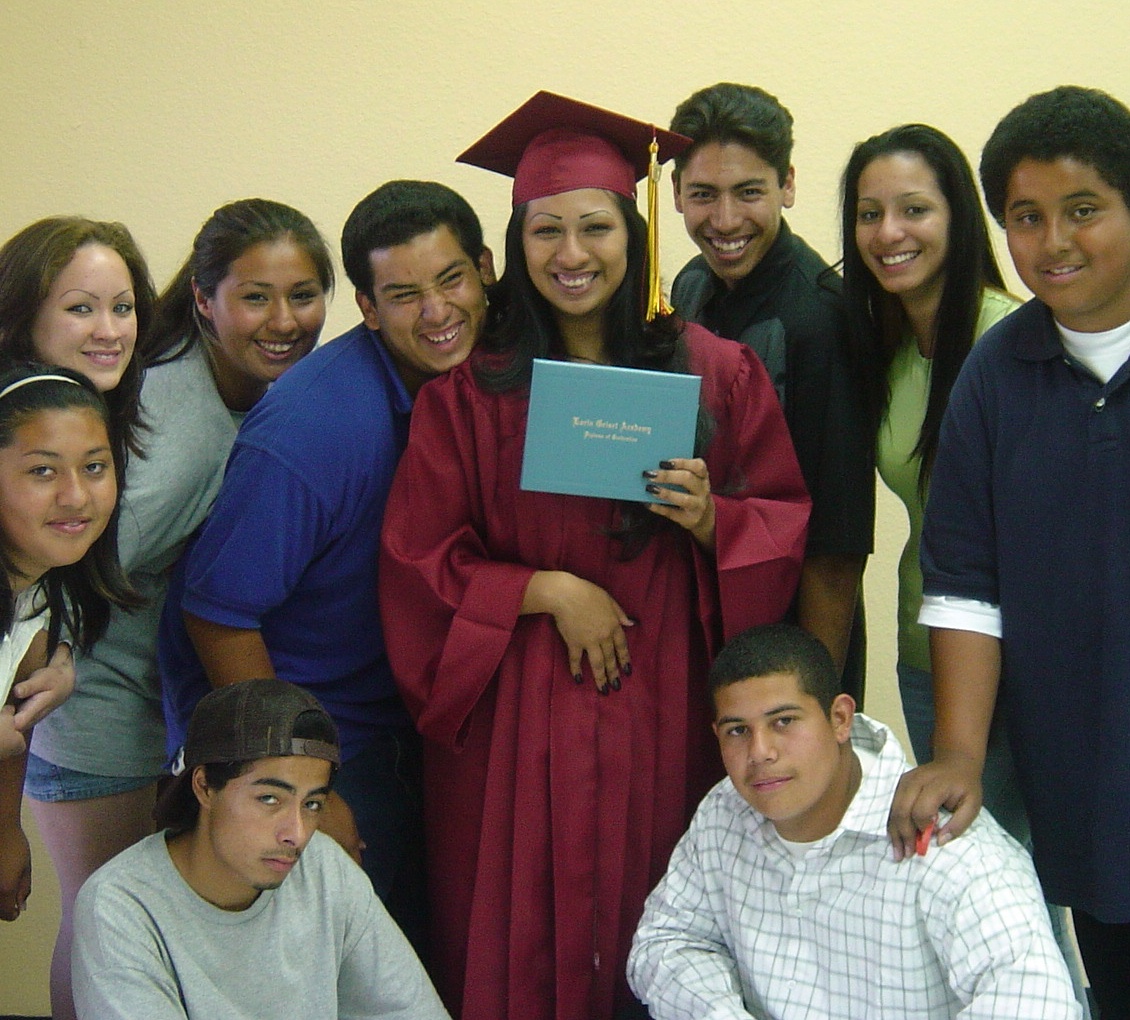 A.	What is character?
“Character is the will to do what is right, as God defines right, regardless of the cost. Men and women of character are willing to recognize there is a standard of right and wrong outside of us that we need to submit ourselves to. We must be proactive and intentional in our pursuit of character and God will use our character to guide us.” 
--Quote by Andy Stanley
Another definition of character
An absolute system of right and wrong, combined with a will to do what is right.
Two essential elements of character
1.  Determining what is right and wrong

If you are going to develop Christian character in your life, then you must build on a set of beliefs based on what God says is right and wrong. 
This standard of right and wrong is not based on my own opinions—it must be based on God’s truth.
2. Choosing to do what is right
Our will has a great part in determining our character. 
It is not enough to believe something is right. 
We must choose to make that belief a part of our lifestyle. 
We must be fully committed to doing the right thing, no matter how hard it may be.
The strength of your character is revealed in the presence of problems.
How do you respond when you are under pressure? 
Look at your choices and they reveal your character.
B.	How does a person develop their character?
“Your character is the sum total of all your habits.”  
Quote by Rick Warren in The Purpose Driven Life

Can we change our character?
B.	How does a person develop their character?
2 Corinthians 5:17 New Living Translation
This means that anyone who belongs to Christ has become a new person. The old life is gone; a new life has begun! 

Becoming a disciple of Jesus is where the real opportunity lies to change our character.
Superficial changes, or
Radical changes
Hebrews 5:11-14
God wants us to use our character to direct us in our responses to every situation we face each day. 

We honor God when we use His truth as the standard for our decisions on a daily basis.
C.	In developing Christian disciples, we need to give high priority to helping our students develop Christian character in their lives.
Godly character formation does not happen by chance, or by just being present in Teen Challenge.
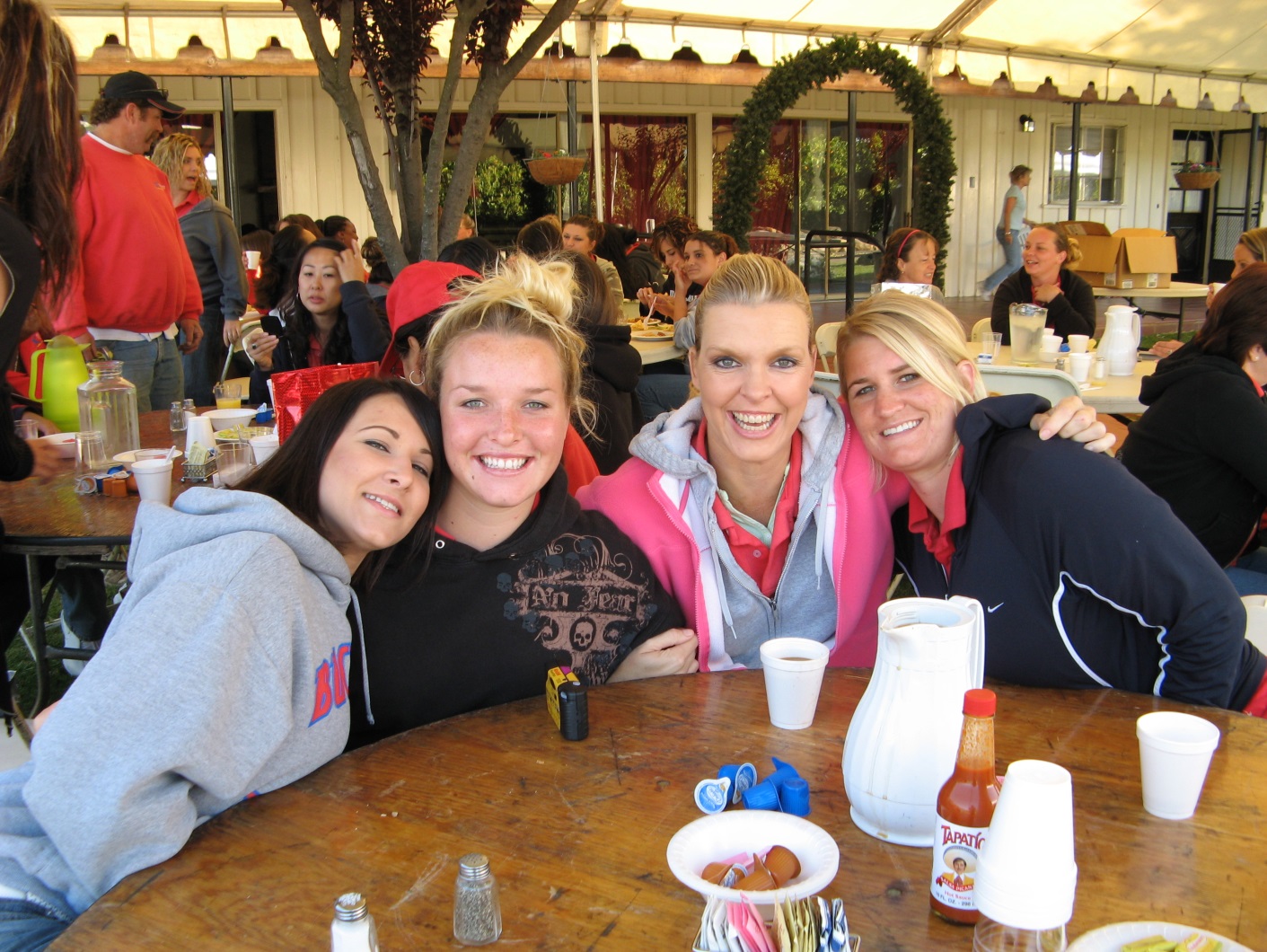 1.	Character formation takes place because of a very intentional process where we seek to put out of our lives ungodly character traits and plant and grow godly character traits.
2.	As a discipler, we must first model Christian character in our lives 24-7.
How do we teach character development?
not simply preaching
not simply teaching
not simply counseling
3.	 Developing Christian character starts in our mind.
We must choose to think the right thoughts.
Thoughts   >>   Actions    >>    Attitudes    >>    Character
[Speaker Notes: Right thoughts lead to right actions. Right actions lead to right attitudes. Right attitudes, applied consistently over time produce Godly character.]
4.	Character is developed one small step at a time, especially as I face problems in my daily activities.
How did Jesus help his disciples develop Christian character in their lives?
Character is not developed by a single prayer or action. 
It is developed through a consistent application of biblical principles. 
My character is who I am at the very depths of my soul.
D.	What are specific examples of Christian character for us to develop?
Humility 
Initiative 
Joyfulness 
Love 
Loyalty 
Meekness 
Neatness 
Obedience 
Patience 
Persuasiveness 
Punctuality 
Responsibility
Alertness  
Attentiveness  
Availability 
Cautiousness 
Compassion 
Contentment 
Courage 
Creativity 
Decisiveness 
Deference 
Dependability 
Determination 
Diligence
Discernment 
Discretion 
Endurance 
Enthusiasm 
Fairness 
Faith 
Flexibility 
Forgiveness 
Generosity 
Gentleness 
Gratefulness 
Hospitality
Resourcefulness 
Reverence 
Security 
Self-control 
Sensitivity 
Sincerity 
Thoroughness 
Thriftiness 
Tolerance 
Truthfulness 
Virtue 
Wisdom
From the Character Qualities Class in the PSNC
E.   	How do we take these from simply being “an assignment” to becoming part of our whole lifestyle?